Behavioral EconomicsPresented byDr. Julie Heath, University of CincinnatiOctober 19, 2020julia.heath@uc.edu
EconEdLink Membership
You can now access CEE’s professional development webinars directly on EconEdLink.org! To receive these new professional development benefits, become an EconEdLink member. As a member, you will now be able to: 

Automatically receive a professional development certificate via e-mail within 24 hours after viewing any webinar for a minimum of 45 minutes
Register for upcoming webinars with a simple one-click process 
Easily download presentations, lesson plan materials and activities for each webinar 
Search and view all webinars at your convenience 
Save webinars to your EconEdLink dashboard for easy access to the event

You may access our new Professional Development page here
Professional Development Certificate
To earn your professional development certificate for this webinar, you must:

Watch a minimum of 45-minutes and you will automatically receive a professional development certificate via e-mail within 24 hours.

Accessing resources: 

You can now easily download presentations, lesson plan materials, and activities for each webinar from EconEdLink.org/professional-development/
Agenda
Warm-up
Traditional vs. Behavioral Economics
Video
Experiment #1-- Extensions
Experiment #2-- Extensions
Experiment #3-- Extensions
Objectives
Understand the differences between traditional and behavior economics
 Assumptions
 Implications
Analyze situations where behavioral economics is more accurate than traditional in explaining behavior
National Standards--Economics
Name: Decision-making
Standard: 2
Effective decision making requires comparing the additional costs of alternatives with the additional benefits. Many choices involve doing a little more or a little less of something: few choices are “all or nothing” decisions.
Lesson Overview
Students learn about behavioral economics and how it can be used to understand individual behavior.
Time: 45-60 minutes
Materials: 
YouTube video Counting the Passes
Activity 1/Experiment #1
Experiment #2
Experiment #3
Experiment Administration/Recording Sheet
Exit Ticket
Lesson Demo
Econs vs. Humans a.k.aTraditional vs. Behavioral
Econs vs. Humans
Tell students that you’re going to refer to people who behave in accordance with traditional economics as “Econs” and people who behave less like traditional economics would predict as “Humans”
Tell students that before you go any further in the lesson, you want them to watch a video and follow the instructions.
Econs vs. Humans
Ask how many saw the gorilla
Tell students that this illustrates one of the big differences between traditional economics (being an Econ) and behavioral economics (being a Human)
Traditional economics assumes that people are Econs—they focus on the information in front of them (the instructions) and do not consider other information around them (the gorilla)
Econs vs. Humans, cont’d
Behavioral economics, however, broadens our perspective and recognizes that people can also pay attention to other, peripheral things
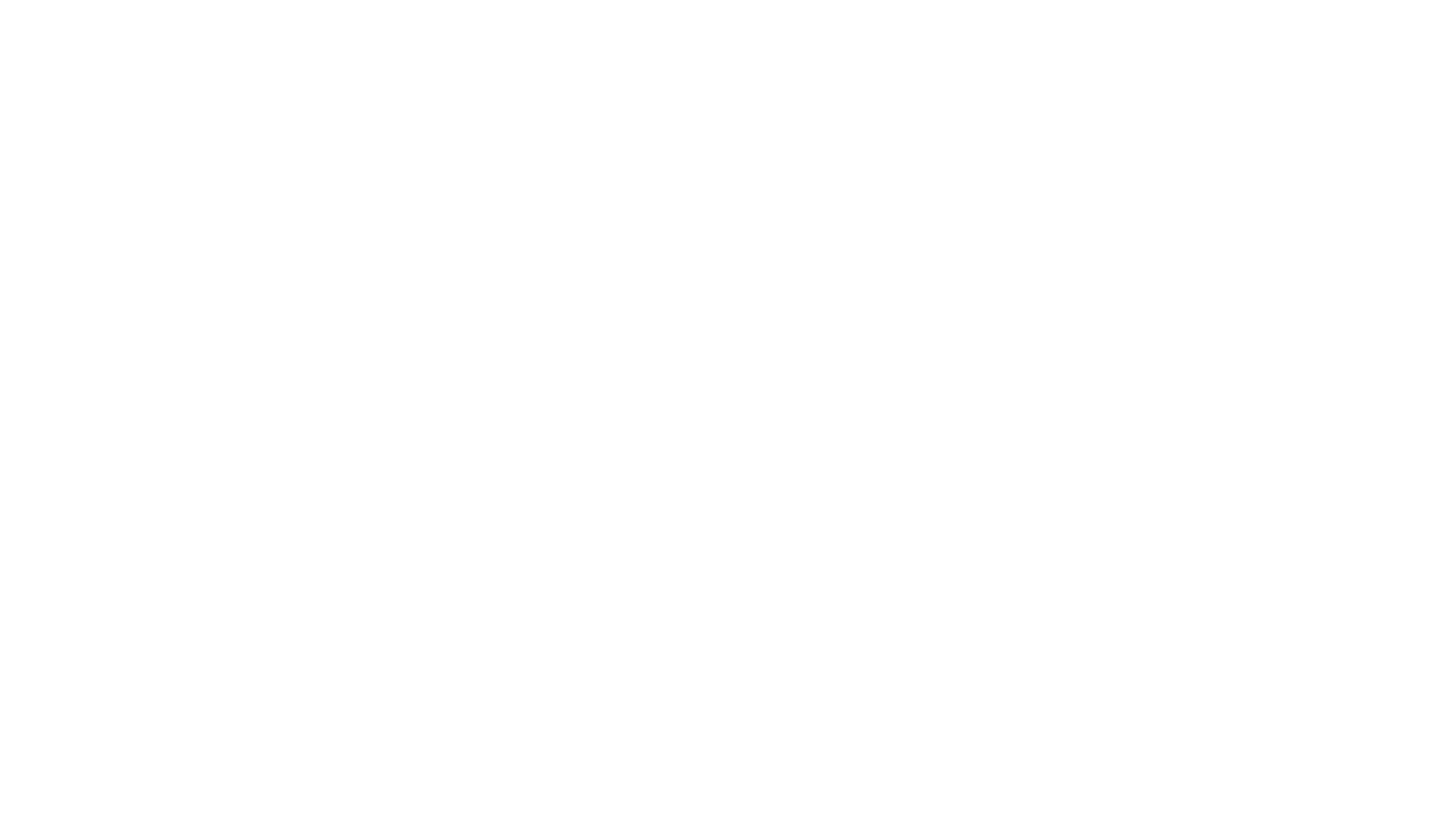 What Can Go Wrong?
Is This Rational?
Rational ≠ Smart
	Ex. Smoking (benefits > costs, so rational)
Rational (Econ):
 Individual is immensely intelligent, emotional-less, can weigh costs and benefits and is never (ever) wrong.
Class Activity
Divide class into groups  of 5 (at least) members each
Two members of each group will administer 3 experiments to others in the group
Give the two administrators in each group copies of Activity 1 and Activity 2, go over the instructions and answer any questions
Separate the groups so that they cannot overhear others’ experiments
Give students approx. 10 minutes to do experiments
Class Activity
Give each group another 10 minutes or so to discuss the results of the experiments:
What are the correct answers?
What did each experiment show?
Have a representative for each group report out their answers to the entire class
Debrief #1
Experiment #1
Most people take longer to finish the second set of words and are likely to be more inaccurate.  Why?
Our mind reads the word and wants to report the word, not the color. The mind quickly grabs the first piece of information and uses that information to form responses to other questions (remember the gorilla?)
Debrief #2
Experiment #2: Correct answer is A
This is an example of the “conjunction fallacy,” where people think an option that has more specificity is more likely than one that is more general.
To demonstrate: assume there are 100 Lindas. Ask students to estimate how many of them are bankers (any # less than 100 is fine). Then ask them to estimate how many are bankers AND active in the women’s movement (the # should be less than the first number).
Debrief #2
Experiment #2, cont’d
Point out that we tend to link pieces of information together and form conclusions based on that, even when it is not logical to do so.
Debrief #3
Experiment #3: The correct answer is 5 cents
Tell students that a common answer is 10 cents. Tell them this is another example of how our minds grab a piece of information to answer a question. 
Seeing $1.10 provides two numbers to their minds: $1 and 10 cents. This leads to us “anchoring” on 10 cents, even though it is not the right answer.
Debrief #4
Tell students that all of these experiments (and the gorilla) demonstrate how our minds do not always work in rational, logical ways and that we sometimes come to conclusions that are incorrect. 
Behavioral economics studies how other factors can influence our decisions.
One More Example
Give each student a slip of paper with a number between 1 and 10 on it.
Tell them that you are considering giving them extra credit points equal to the number that’s on their slip of paper.
Ask them to raise their hands if they are happy with this extra credit. (Most will be happy, although some of the students with 1s or 2s might not be happy)
One More…
Ask a few students to announce to the class how many extra points they will be getting by reading the number on their slip of paper.
Continue doing this until it’s obvious that some students got a lot more points than others.
Ask, again, for students to raise their hands if they are happy with their extra credit.
One More…
There should be fewer students who raise their hands this time.
Ask a few of the students who did not raise their hands why they are no longer happy. (They will probably say something about the process not being fair). Ask why they think it is unfair.
Point out that they all should have been happy because they got something (without giving up anything) that was of value to them (benefits > costs)
One More…
The fact that some of them are no longer happy means that the Econs’ way of looking at things is not always correct. 
The Humans’ way of looking at things is that fairness (and other principles) matter to us and can affect us.
CEE Affiliates
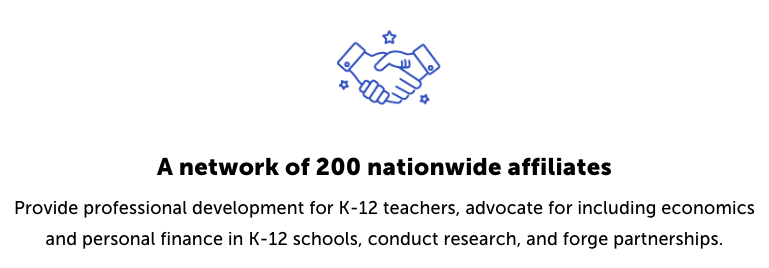 https://www.councilforeconed.org/resources/local-affiliates/
Thank You to Our Sponsors!
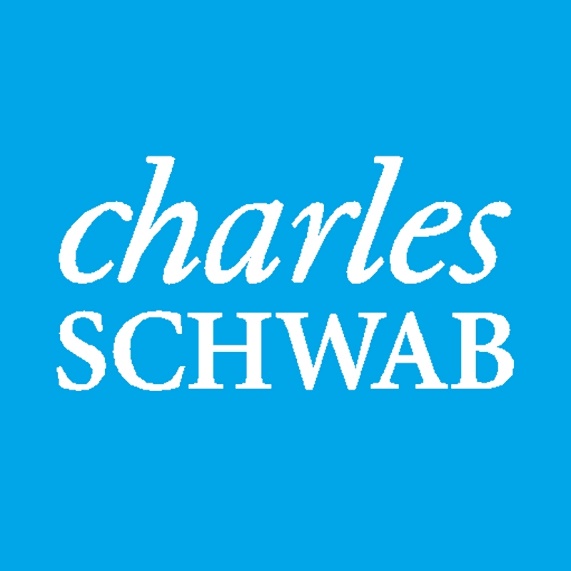 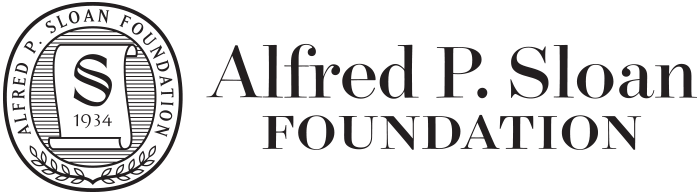 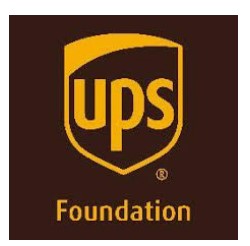 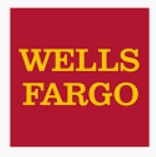 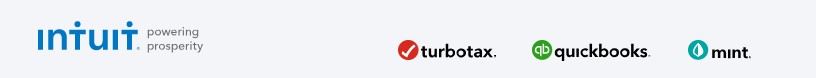